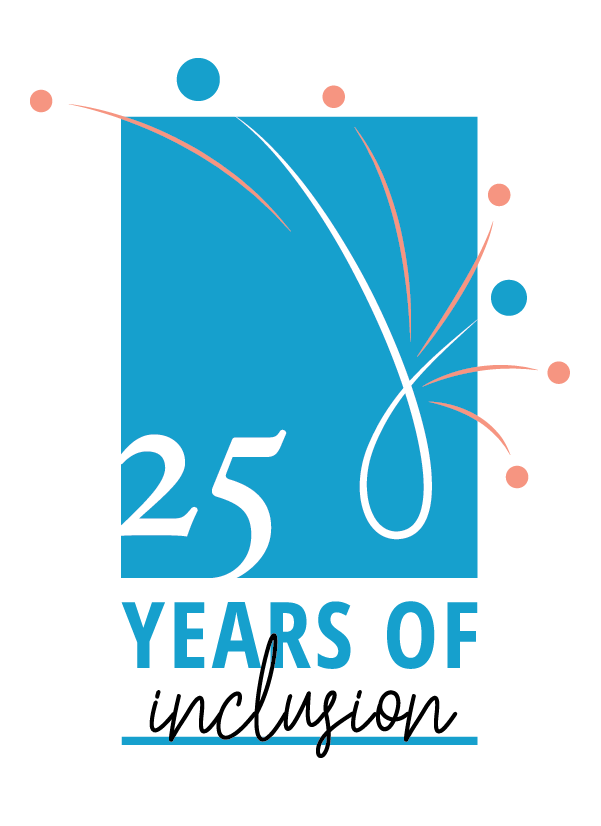 Accessible Graphic Design
Lisa Liskovoi, 
Inclusive Designer and Web Accessibility Specialist 

May 16th, 2019
AGENDA
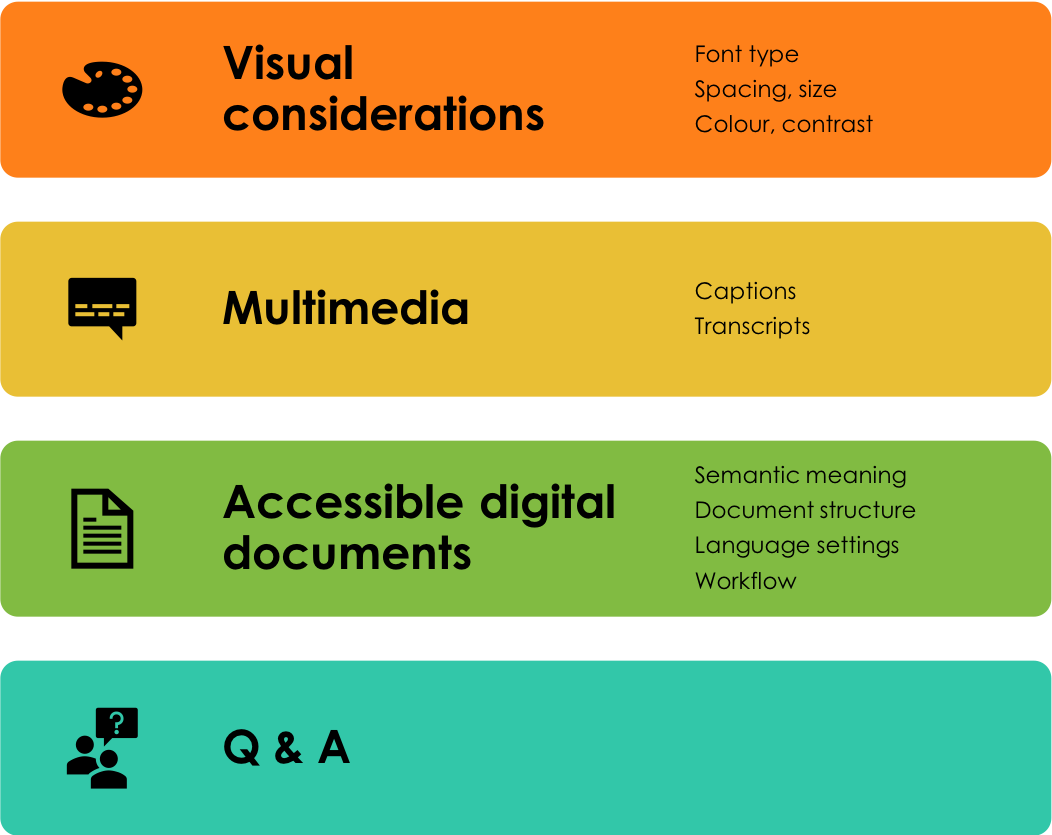 [Speaker Notes: Let’s start off with typographic considerations]
TYPOGRAPHY
[Speaker Notes: Let’s start off with typographic considerations]
Legibility vs. readability
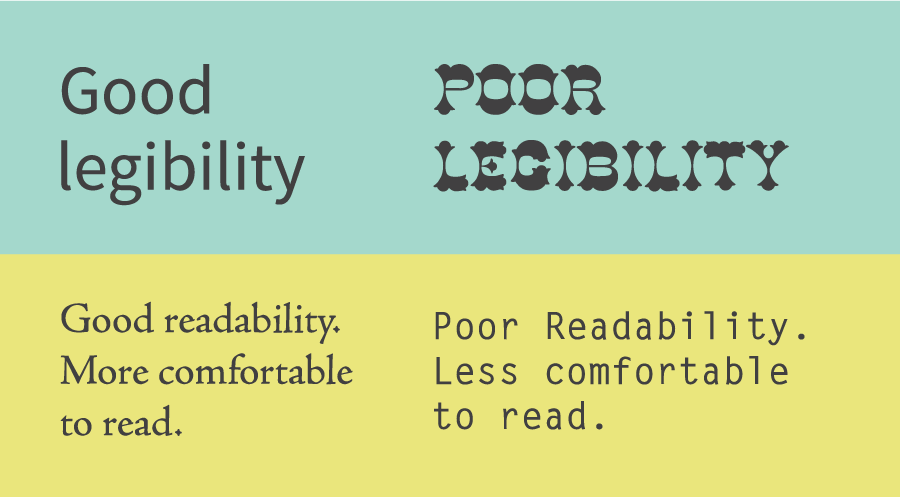 Image: Sadhana Jackson. Twitter @realscientists .
[Speaker Notes: Before we dive in to recommendations, I want to address a couple of terms that are particularly important for accessibility. 

Legibility = ease of distinguishing each letter (sans serif fonts are often more legible): how easily you can recognize letters and tell letters apart
Readability = ease of reading words across a sentence/paragraph (serif fonts are often more readable)

https://twitter.com/realscientists/status/1027640611367780354]
Serif vs. sans serif
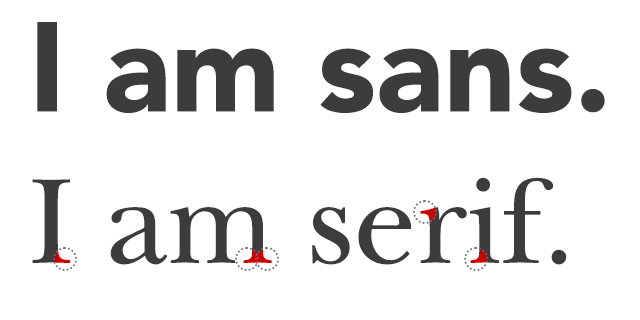 Image: Sol Orwell. How Readability Can Make Sure People Actually Read Your Content.
[Speaker Notes: Serif – flourishes on the end strokes. 
Sans serif – without serif. Does not have flourishes.]
Font type
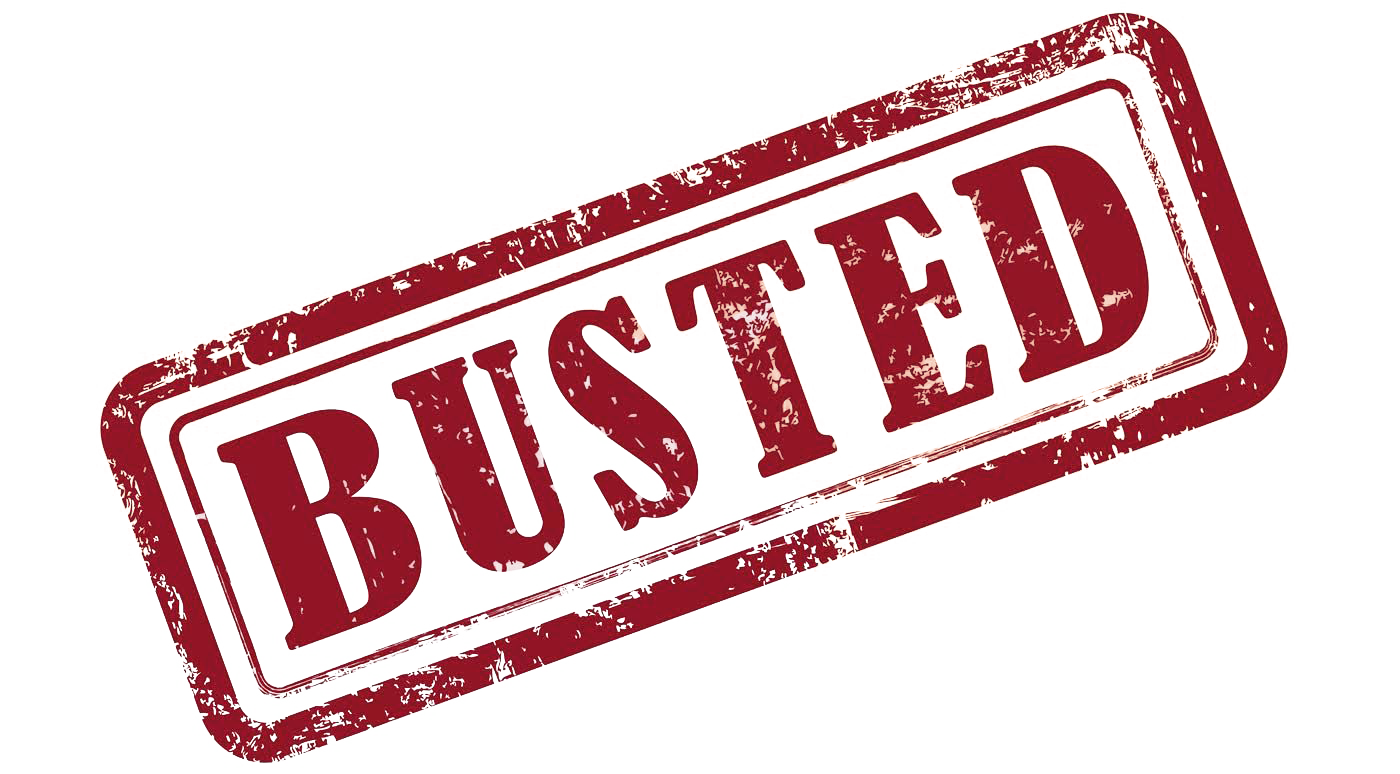 Only use sans serif fonts
It’s all about legibility and readability! 
There are far more important considerations than whether the typeface is serif or sans serif.
[Speaker Notes: Only using sans serif fonts is a common recommendation: That’s actually a myth. Well, kind of. It’s a major oversimplification, and often ends up leading to the wrong results (unless you stick to Helvetica). 

The important thing isn’t whether the font is serif or sans serif, it’s how legible and readable the font is, and the considerations often work in favour of sans serif fonts. However, in some cases we’ll see examples in which sans serif fonts perform worse. It’s also worth noting that although sans serif fonts tend to be more legible, serif fonts are often more readable. You should also always consider where the font will be used: print or digital, serif fonts actually tend to be more readable in print that sans serif fonts, while sans serif fonts tend to work better on screens, particularly small screens. 

Serifs can improve recognition for some letters, for example Beier and Larson (2010) found that serifs on the lower case “i” improve legibility for distance viewing. Smuc et al. (2007), found that ‘a bent terminal (at the bottom of the lowercase l (el)) was of great importance to distinction.’. So serfis definitely have their place. 

The reason this often gets stated is because when designing type that is readable at small sizes, like on your phone, flourishes tend to be stripped away, since they get lost if the text size isn’t big enough. 	

Image: 72 Font Family SAP Fiori | Design Products & Projects, Projects | Red Dot 21 https://red-dot-21.com/p/design-products/projects/72-font-family-sap-fiori/]
Character ambiguity
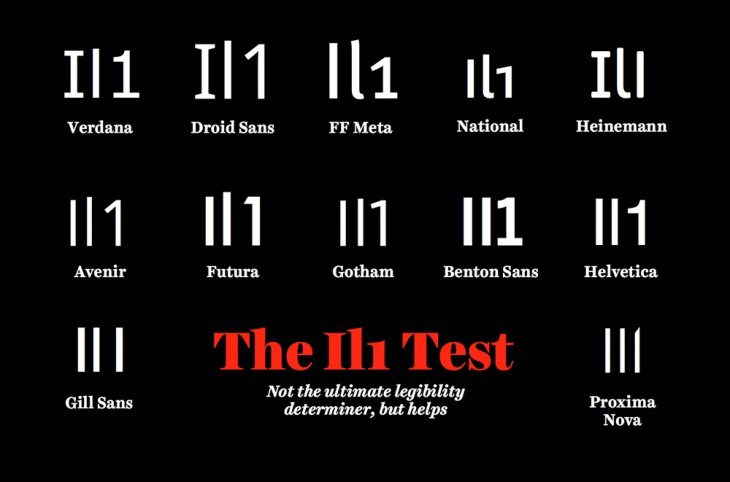 Image: Nivedit Majumdar. The Magic of Fonts and Layouts
[Speaker Notes: Especially important for users with dyslexia. 
Other examples of characters that are commonly confused: O and 0, B and 8, lower case a and o, q and g

Gill Sans, a fairly common and beautiful font, actually performs very poorly on this test. The three characters are virtually indistinguishable. 

This can be particularly problematic when the text is not part of a word, for example in a URL. Without the context of a specific word that might provide clues to what the letter is, it can be quite difficult to figure out. 

Image:https: //www.yaabot.com/5101/magic-fonts-layouts/]
Character ambiguity
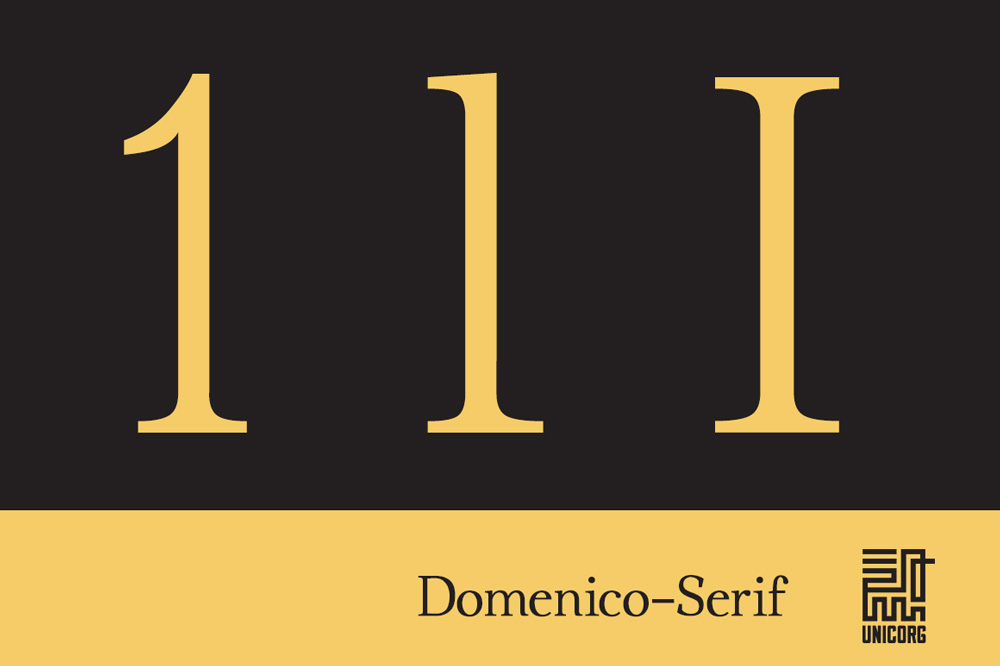 Image: Unkonwn. Creative Market.
[Speaker Notes: Despite being a serif font, Domenico-Serif performs very well on this test, with clear, clean characters that are easily distinguishable from one another.]
Open apertures and counters
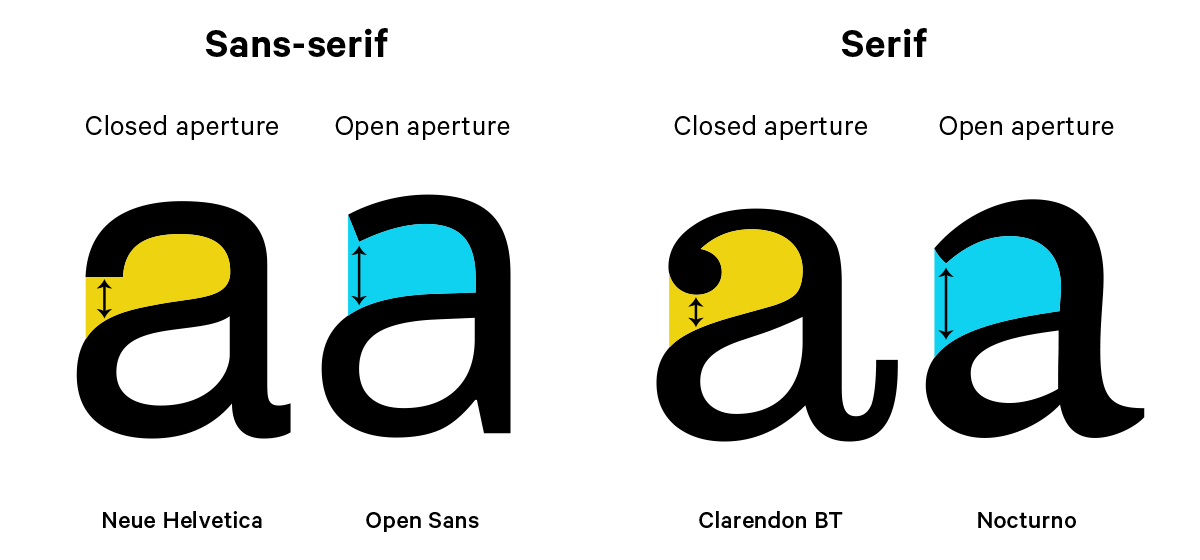 Image: Martin Silverant. What is an aperture in typography?
[Speaker Notes: The aperture is the partially enclosed negative space in some characters. 
Examples: c, bottom of the lower case e, 

Wider apertures make letters easier to see and recognize, small apertures, especially when presented on a small screen tend to make the letters less legible. 

In this case, serif fonts often do worse than serif fonts because the serifs crowd the aperture making it more narrow, and the counter becomes smaller. 

Image: https://www.quora.com/What-is-an-aperture-in-typography]
Open vs. closed counters and apertures
Text: Counter (typography). Wikipedia.
Stroke width
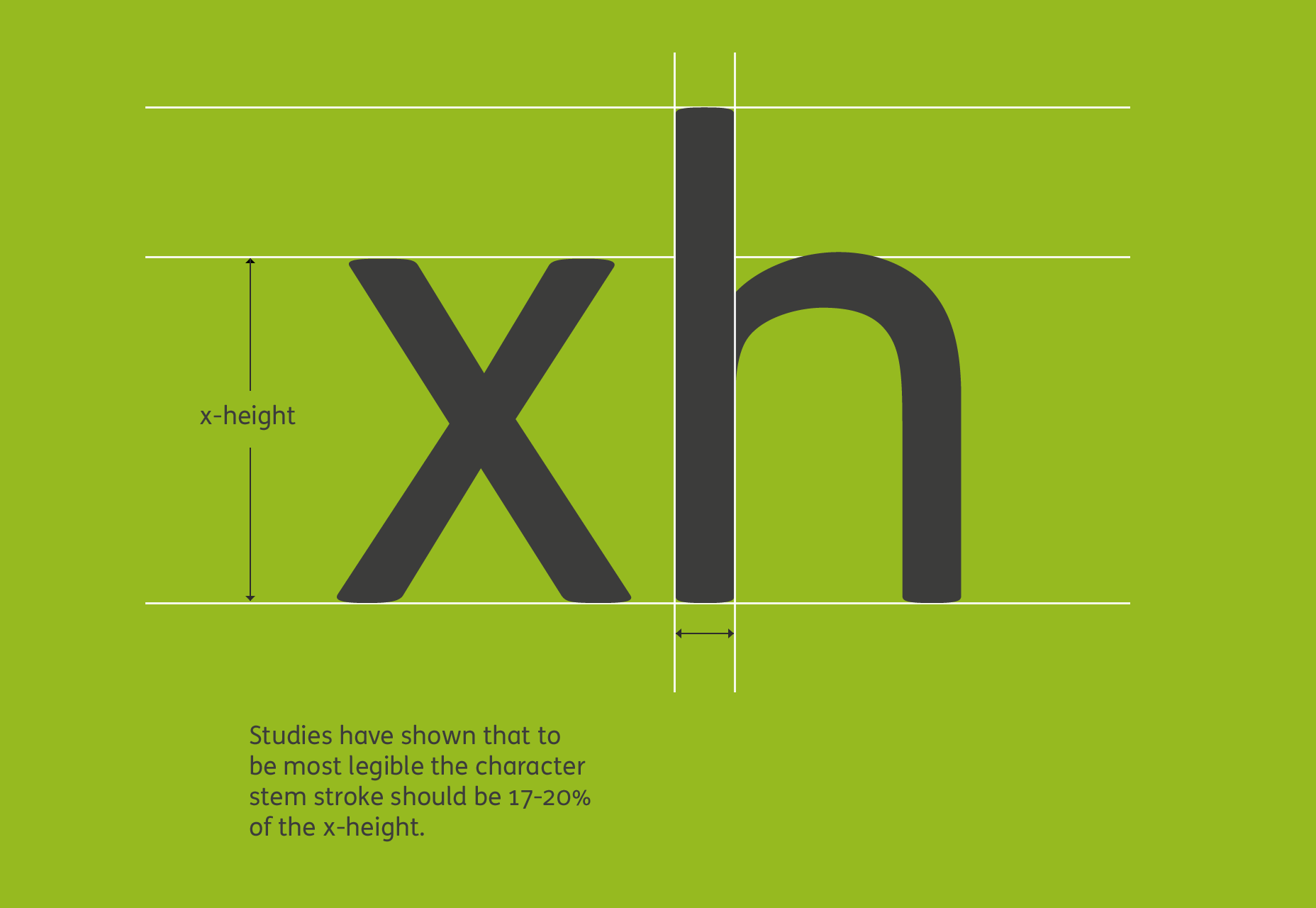 Image: Stuart De Rozario. How to Choose and Accessible Typeface?
[Speaker Notes: Stroke width refers to the heaviness of your letters. If the stroke is too thin, letters can be difficult to see, if it’s too thick letters can be difficult to recognize. 

CNIB clear print guideliens recommend a medium heaviness font. 

“There is an optimal ratio between the x-height and the stroke width. To achieve maximum legibility the character stem stroke should be 17-20% of the x-height.”

For legibility, fonts with a uniform stroke tend to work better. Modern typefaces, which have a very dramatic difference between thick and thin strokes can be beautiful but very hard to read. 

Image: Stuart De Rozario. How to Choose and Accessible Typeface? https://www.webdesignerdepot.com/2016/03/how-to-choose-an-accessible-typeface/]
Stroke width: modern fonts
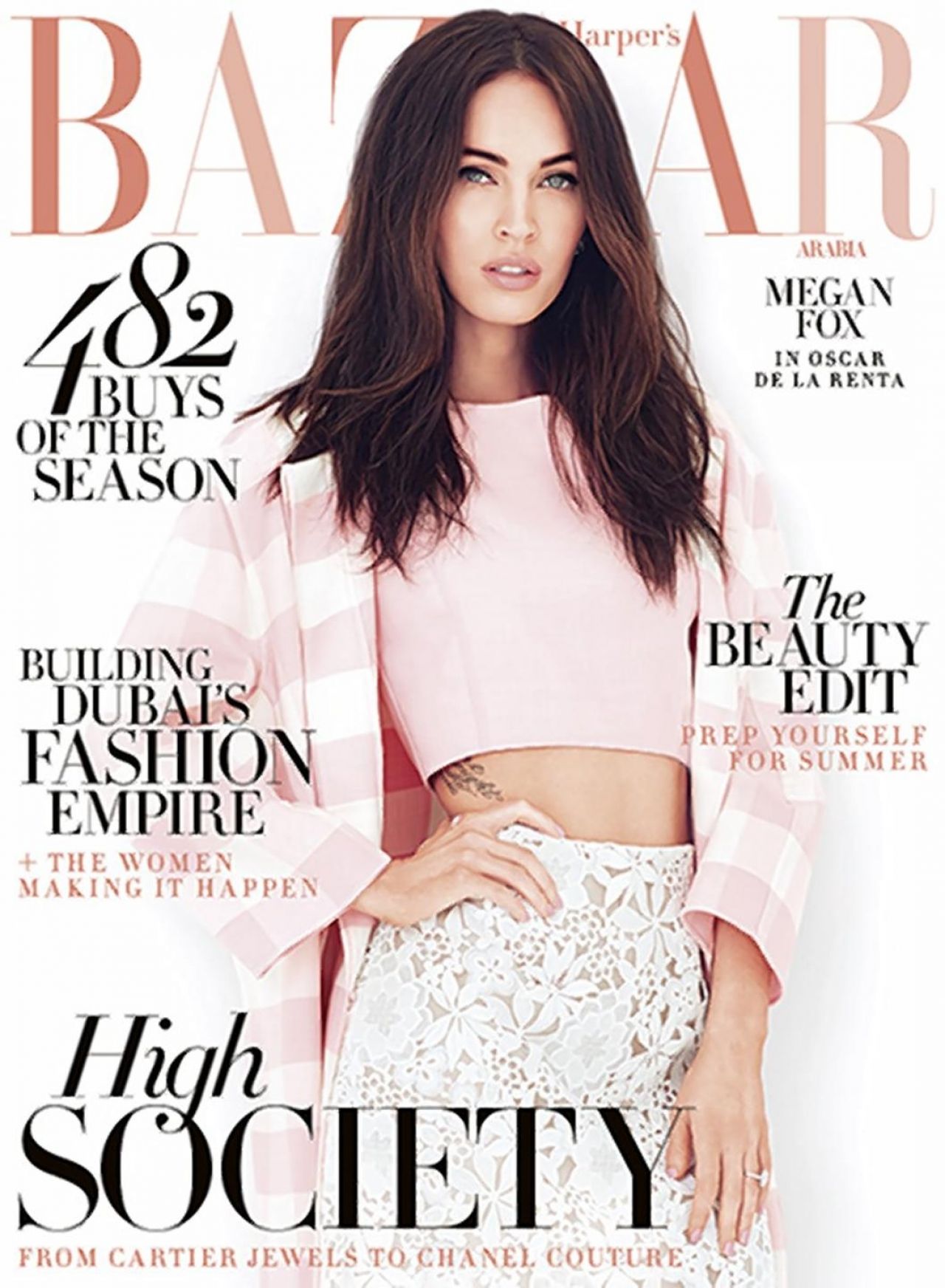 [Speaker Notes: Modern fonts are very commonly used in fashion publications. They have a very slick feel, but they aren’t very legible. If you try squinting at the examples on the slides, you’ll probably notice that the thin strokes become almost invisible making letters difficult to recognize.

Modern fonts were designed as display fonts. Sometimes used for body copy. 

Modern typefaces work better as decorative elements, or to emphasize content that is large, or easily recognized  (e.g. Vogue). Better to avoid using this type of font for information and content, especially if it’s more than a few words.]
Rhythm and spacing
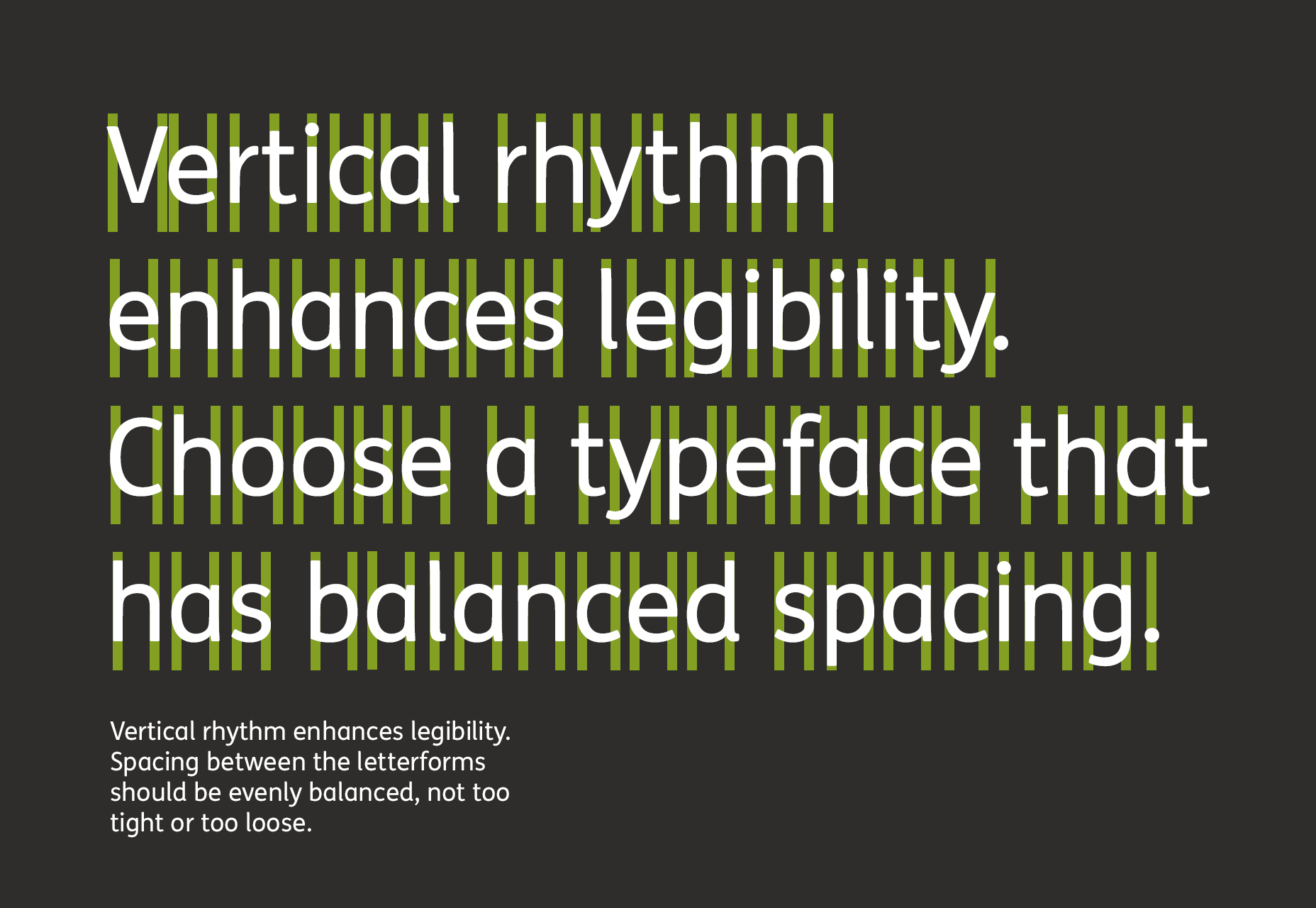 Image: Stuart De Rozario. How to Choose and Accessible Typeface?
[Speaker Notes: Tracking – the spacing between the letterforms should be evenly balanced and rhythmic to aid character recognition. 

If the spacing isn’t uniform, which often happens if you justify text in columns, as you see done in newspapers, it tends to interrupt the reading flow because the eye has to adjust to different rhythms. This is one of the reasons setting text justified left, ragged right, as in this example, is recommended for readability. 

If spacing is too large it will be hard to form words, if it’s too small letters can obscure each other and become hard to read. This is especially true for some fonts where combination like r and n can be read as m. 

A man who would letterspace lower case would steal sheep, Frederic Goudy liked to say.]
Rhythm in justified text
Image: Eva Diaz-Santana. Core Text. iOS Development
Spacing for specific characters
[Speaker Notes: In this example, the character spacing is reduced to -30, which is considered the maximum. Again, in this case if you squint, you might easily mistake the word modern for the word modem. The same is true for small screens.]
Leading
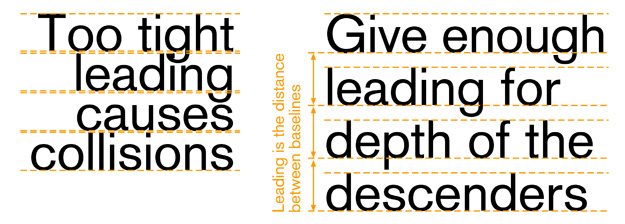 Image: Mai. Visual Aesthetics III – basics of typography
[Speaker Notes: As you’ve probably noticed by now, with pretty much all things in typography, both too much and too little can be a problem. Leading, the space between lines of text, should be large enough that the text has room to breathe, but tight enough so that it’s easy to jump from one line to the next. 

A good rule of thumb is to make the leading 1.5 times the text size, so if your font size is 16pt, your leading should be 24. If you’re working with software that has fine grained control, you can be exact. If you’re working in something like Microsoft Word, you’re more likely to find proportional settings, such as “double spaced”. Which means that the leading is twice the size of the text.]
Columns and Margins
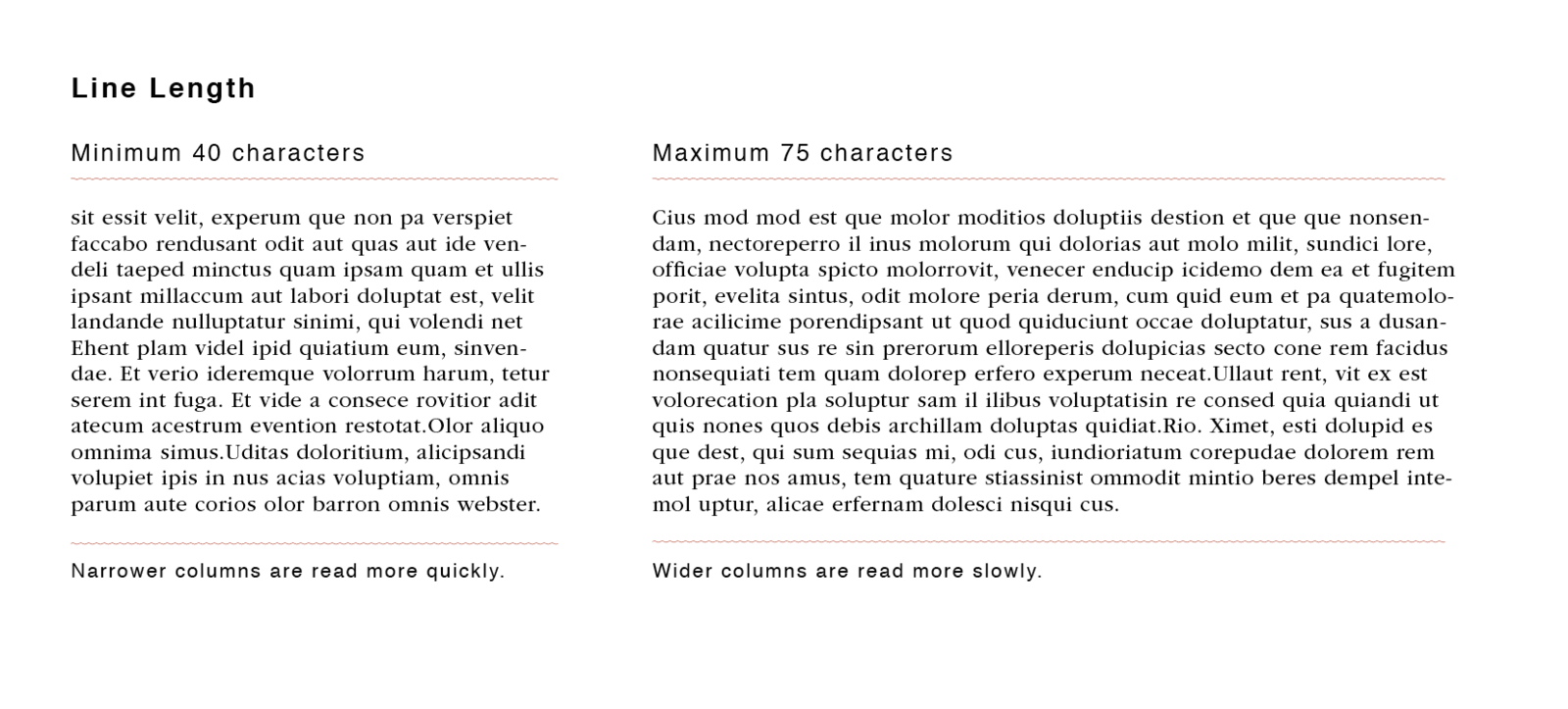 Image: Line Length. Wikipedia.
[Speaker Notes: Sorter lines are typically easier to read because it’s easier to move from one line to the next. But if the lines are too short, it will break the reading flow. If the lines are too long, it will be difficult for readers to find their spot as they move from one line to the next. 

Ensure that the text isn’t crowding the edges of the page 

Image: https://en.wikipedia.org/wiki/Line_length]
Size
Bigger is better! 

For print: 
12-18 points
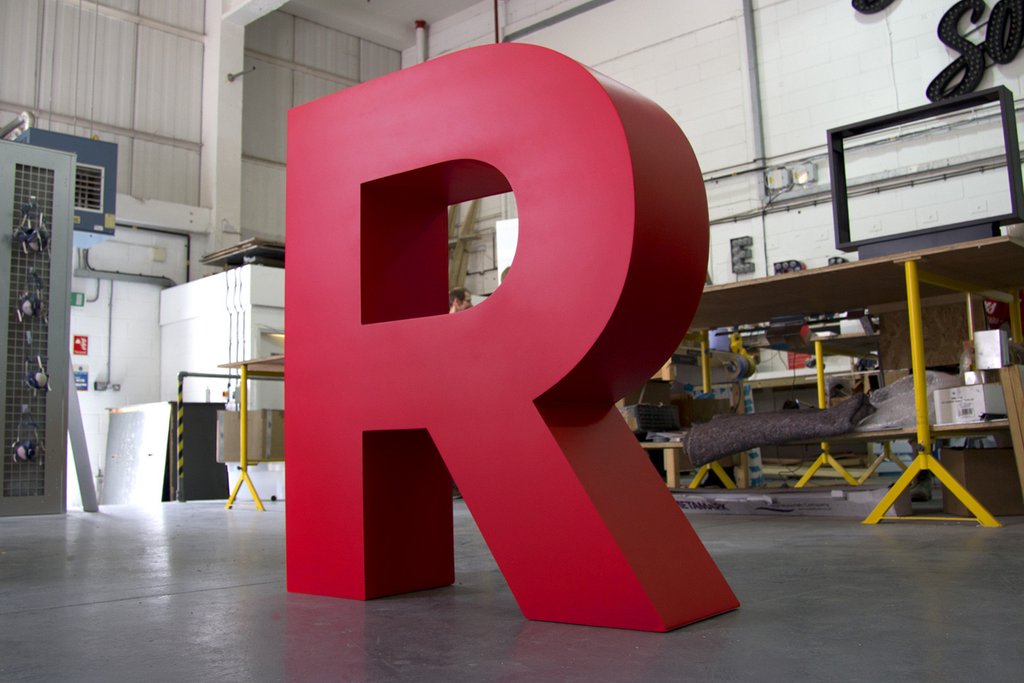 Image: Goodwin & Goodwin. Giant Letters for Events and Festivals.
[Speaker Notes: Image: https://www.goodwinandgoodwin.com/products/giant-letters-for-events-festivals]
Decorative fonts
Image: Coen van Leeuwen. Almost Illegible Typeface
[Speaker Notes: Great for artwork, but not for reading. 

Fun Fact: Another reason people are quick to adopt the “use sans serif” rule is because serifs are sometimes considered decorative. 

Image: http://coenvanleeuwen.com/projects/illegible-type.html]
COLOUR
Colour contrast
High contrast between text and background. 
3:1 to 4.5:1
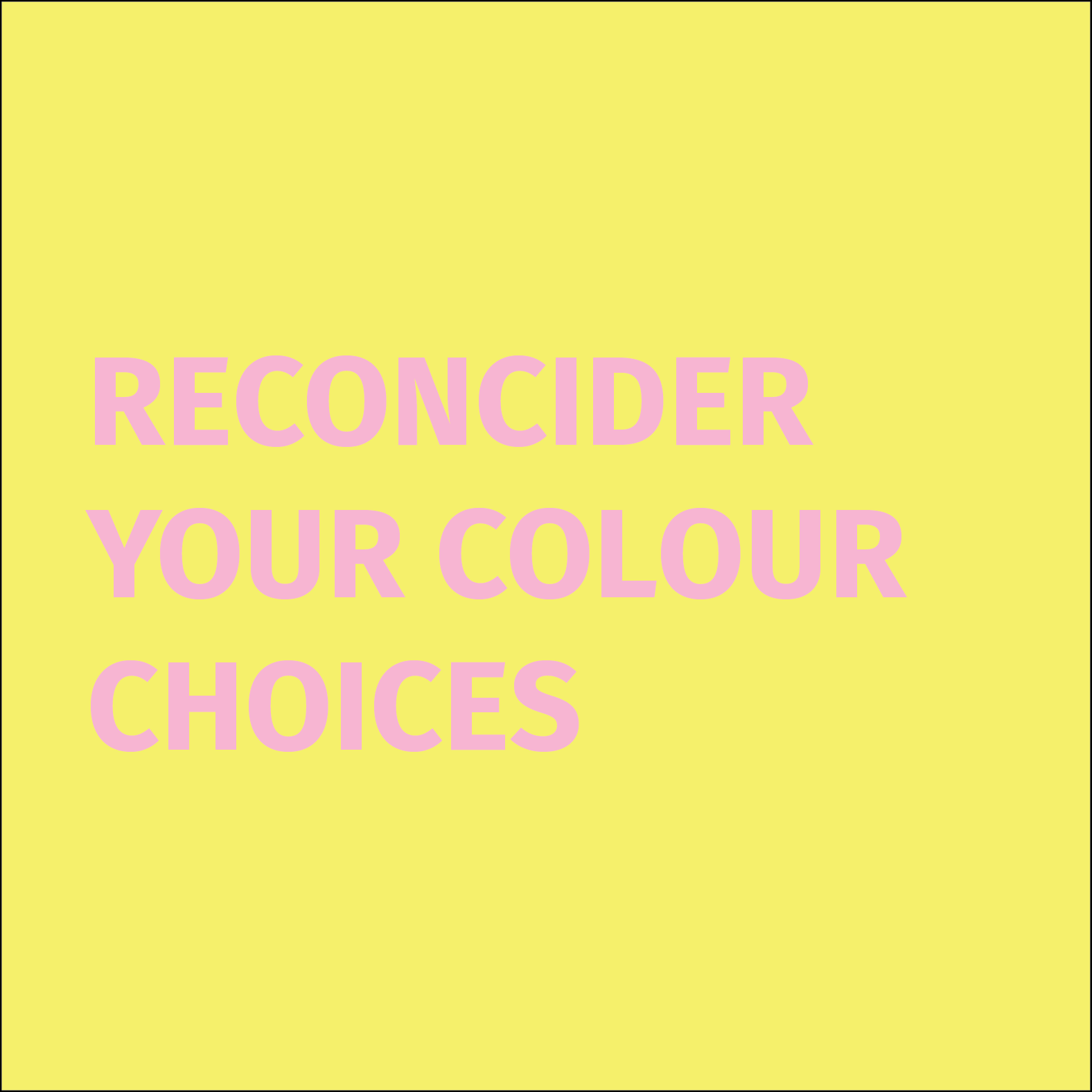 Colour contrast: gradients
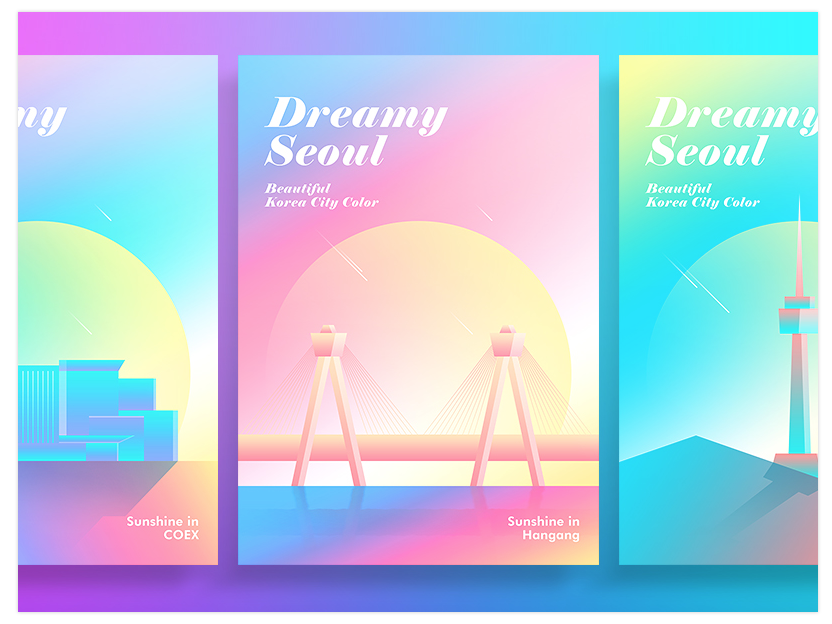 Image: Dreamy Seoul by wuiett. Dribbble.
[Speaker Notes: Test the areas of lowest contrast when working with gradients. 

Another tip if you want to include lighter shades in your gradients is to place the text over darker parts and allowing the lighter parts to bleed into the artwork, negative space or margins. 

Question from previous workshop: "But will all internet be the same few colours in the future?"]
Colour contrast: it’s not what colours you use, its how you use them.
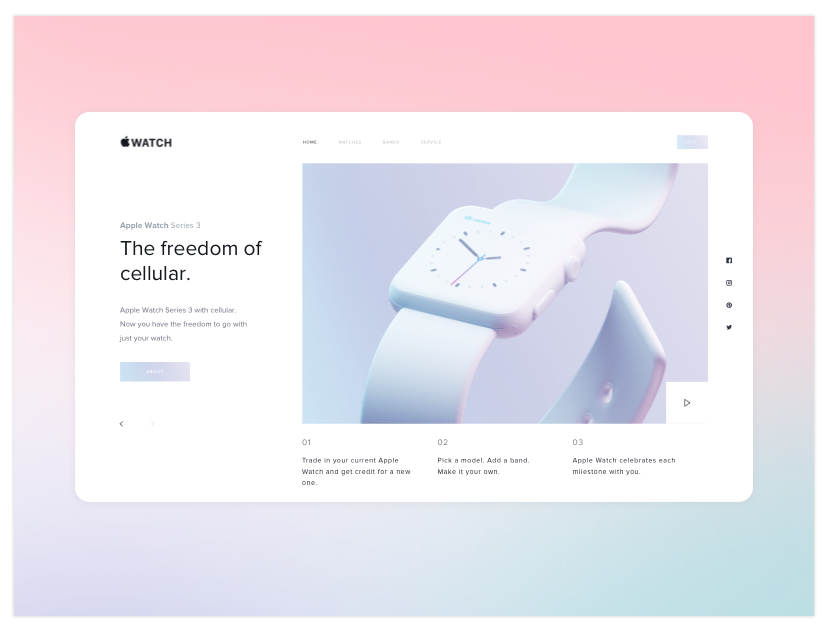 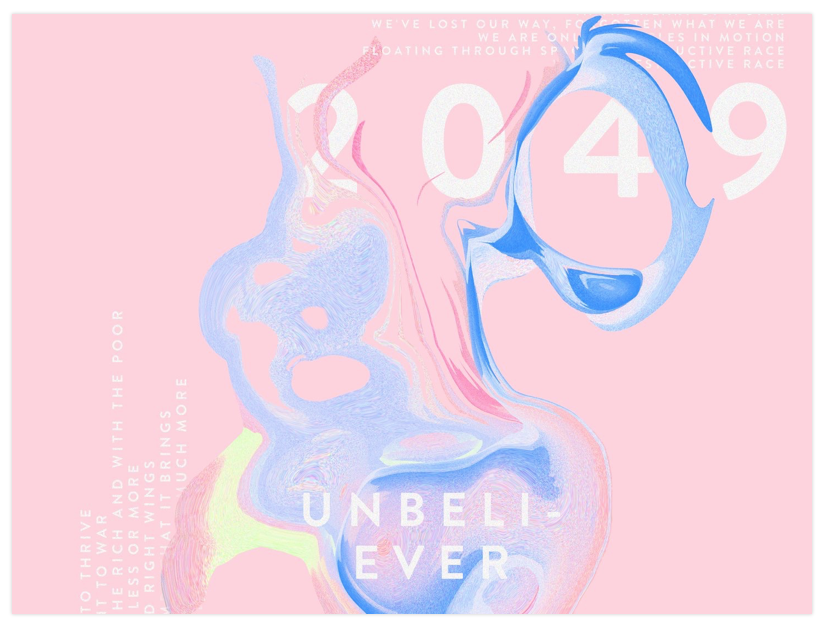 Image: Unbeliever by Ben Layton. Dribbble.
Image: Paster Colours Apple Watch by Vladyslav Kuchaiev. Dribbble.
[Speaker Notes: Both examples achieve the same dreamy and ethereal mood and atmosphere. One impacts legibility while the other doesn’t. 

The unfortunately common notion that accessible design can’t be beautiful or “sexy” is incorrect. While it’s truit’e that accessibly adds additional constraints to design work, you have a lot of freedom to play within those constraints, and it’s better to see these as a fun challenge rather than as a death sentence for your design work.]
Communicating information with only colour
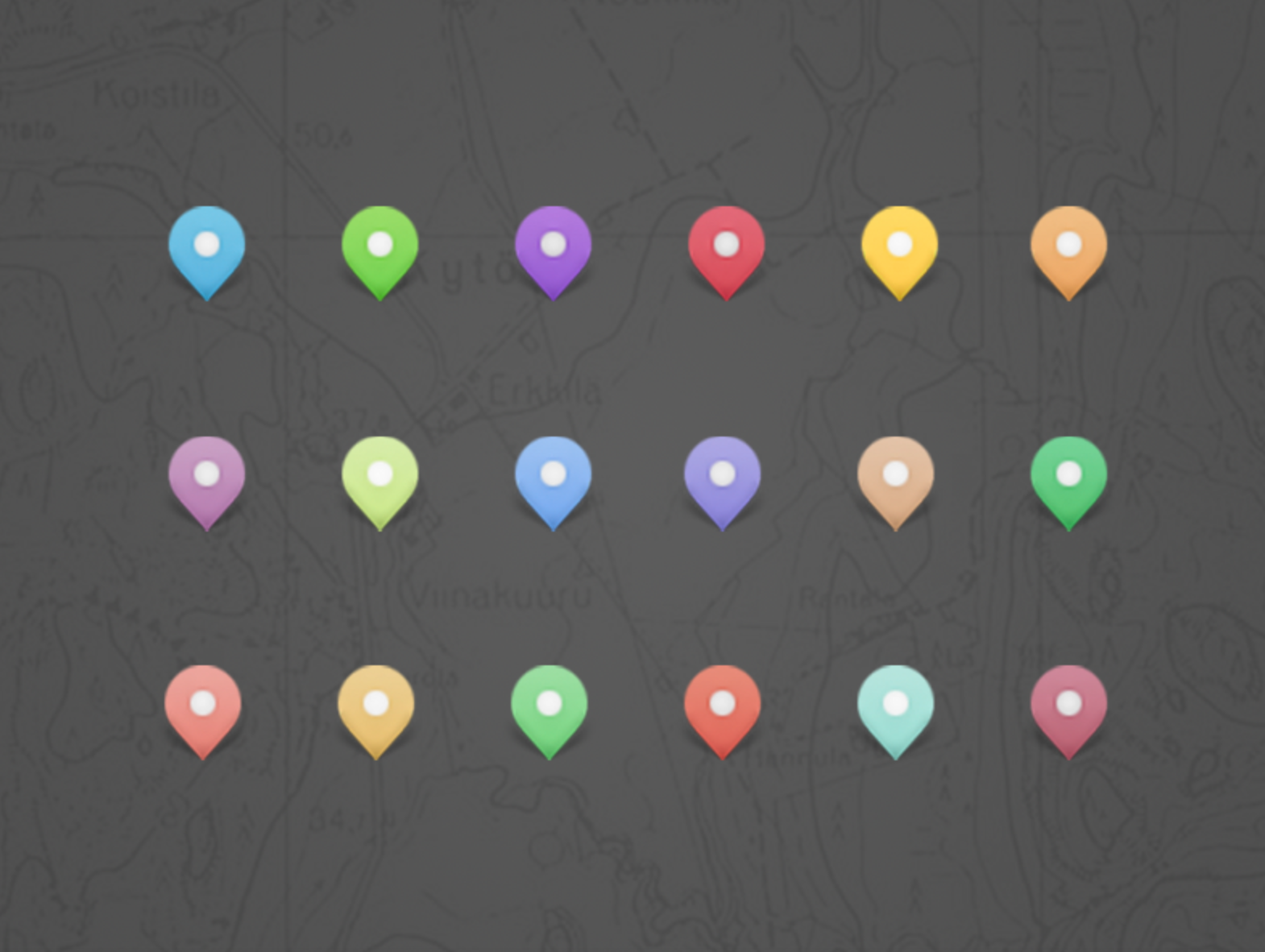 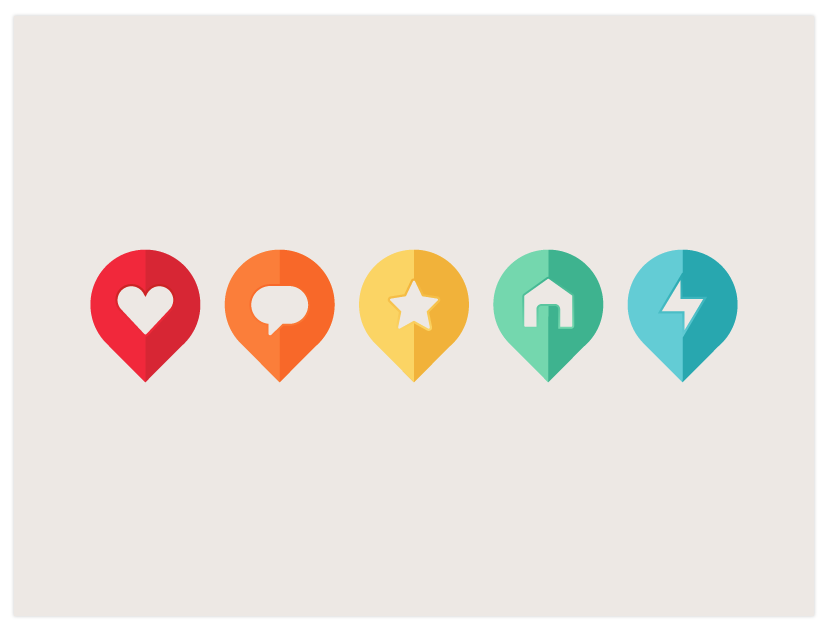 Image: Map Pins by Risha Egart. Dribbble.
Image: Parking map pins by Florent Lenormand. Dribbble.
Image: Project Markers  by Neal Ellis. Dribbble.
[Speaker Notes: On the web common examples include link text, correct/incorrect information communicated in green/red. 

Make sure you also have a secondary indicator, this will be helpful to user who are colour blind, or have low vision, and also to users who might be using screens with poor colour resolution, looking at contant in poor lighting, etc.]
EXAMPLE
Example: brochure
Image: Ease Booklet by Kyle Anthony Miller. Dribbble.
[Speaker Notes: Good: Layout, leading, contrast, line length, amount of white space,
Could be better: tracking, font choice (character ambiguity), font weight, blue underline under paragraph text, data visualization]
Donut charts that don’t rely only on colour
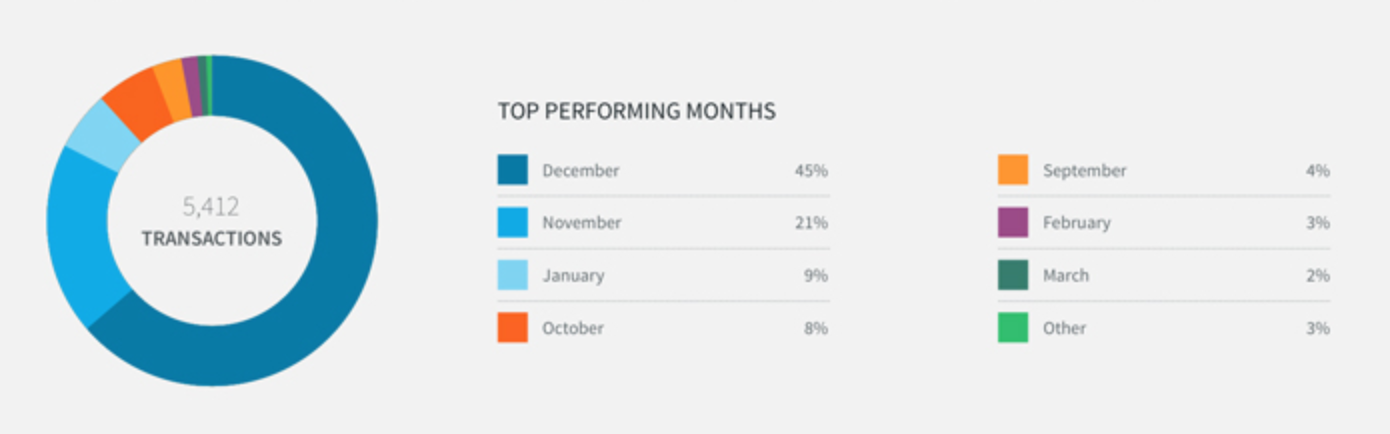 Image: Transacation Charts/Graphs by Michael Szczepanski. Dribbble.
Image: Animated SVG arc graph by Florent Peter Barr. Dribbble.
[Speaker Notes: A few ways in which the donut chart like the one in the example could be made more accessible. 
Add category and percentage information pointing to the different slices: will work for charts with few categories. Not advised if you have more than 4-5. 
Add a table with a visual legend, categories, and percentages next to the chart. This would be a better approach for brochure example due to the number of categories.]
MULTIMEDIA
Videos: captions
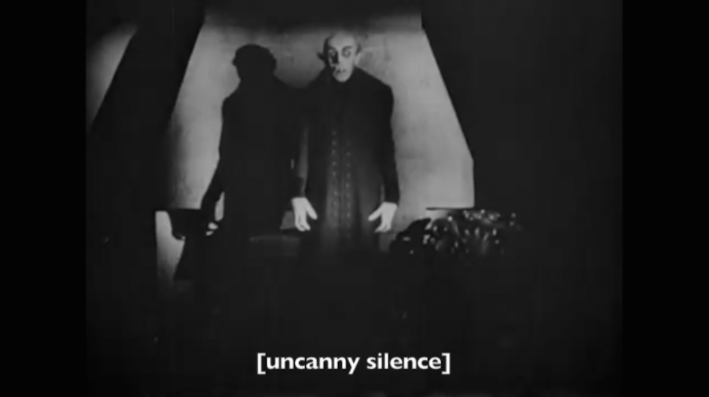 [Speaker Notes: For any video material, include a captions track that captions speech, as well as other auditory information such as music, sound effects, paralanguage (screams, laughs), and manners of speaking (whispers, yells).]
Beware of automated captions
“Our customer services success…”
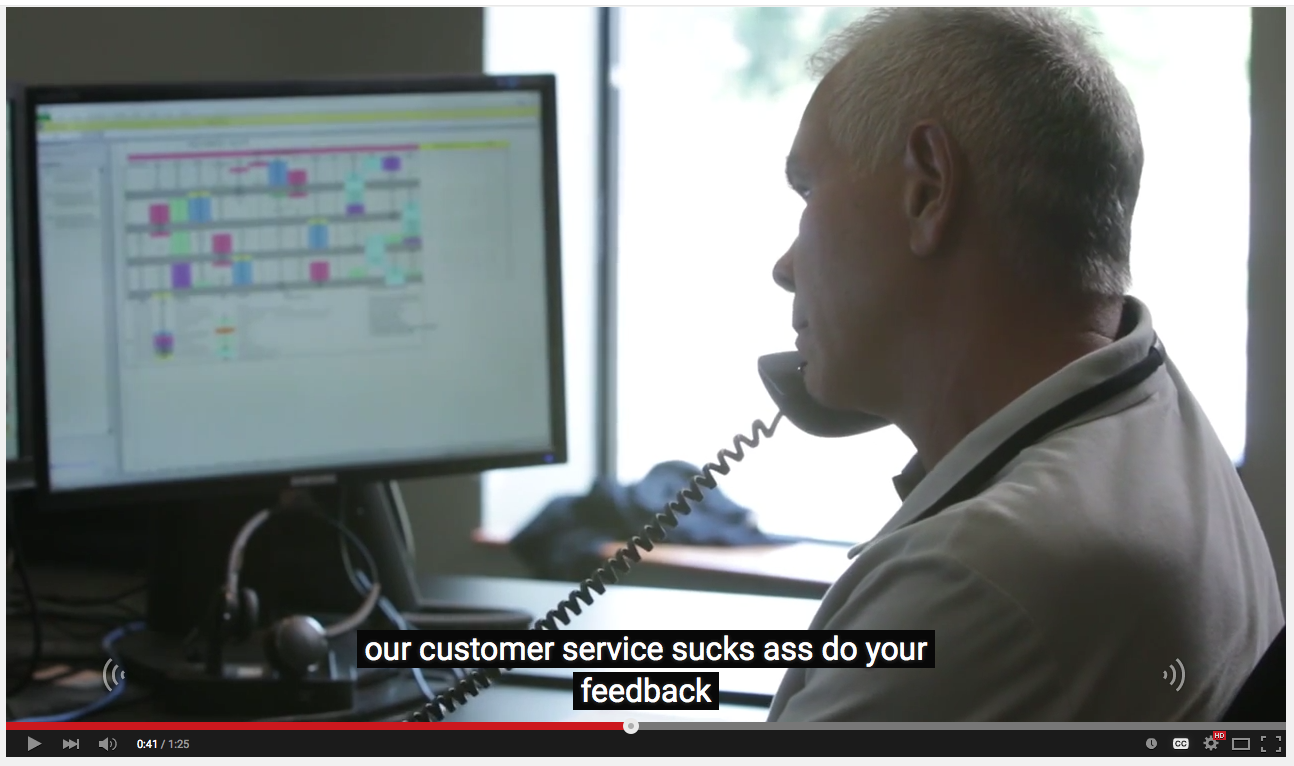 Captioning best practices
Accurate (verbatim, spelling, in sync)
Consistent (styling, line length)
Up to 2 lines, 32 characters per line
Broken up at logical breaking points
Include important non-speech information
Videos: descriptive transcripts
Image: Vermette (iStockphoto)
[Speaker Notes: Captions and transcripts are for different audiences. Captions for those who can’t hear, but can see visual information. Transcripts for those who can’t see, and those who are deaf-blind (they can access the content via a braille display). So different considerations apply.]
DIGITAL DOCUMENTS
Semantic content
[Speaker Notes: We can gather a lot of information about the role of different pieces of content based on visual cues. By looking at the example above we can quickly tell if something is a heading, paragraph, list or images.]
Semantic content
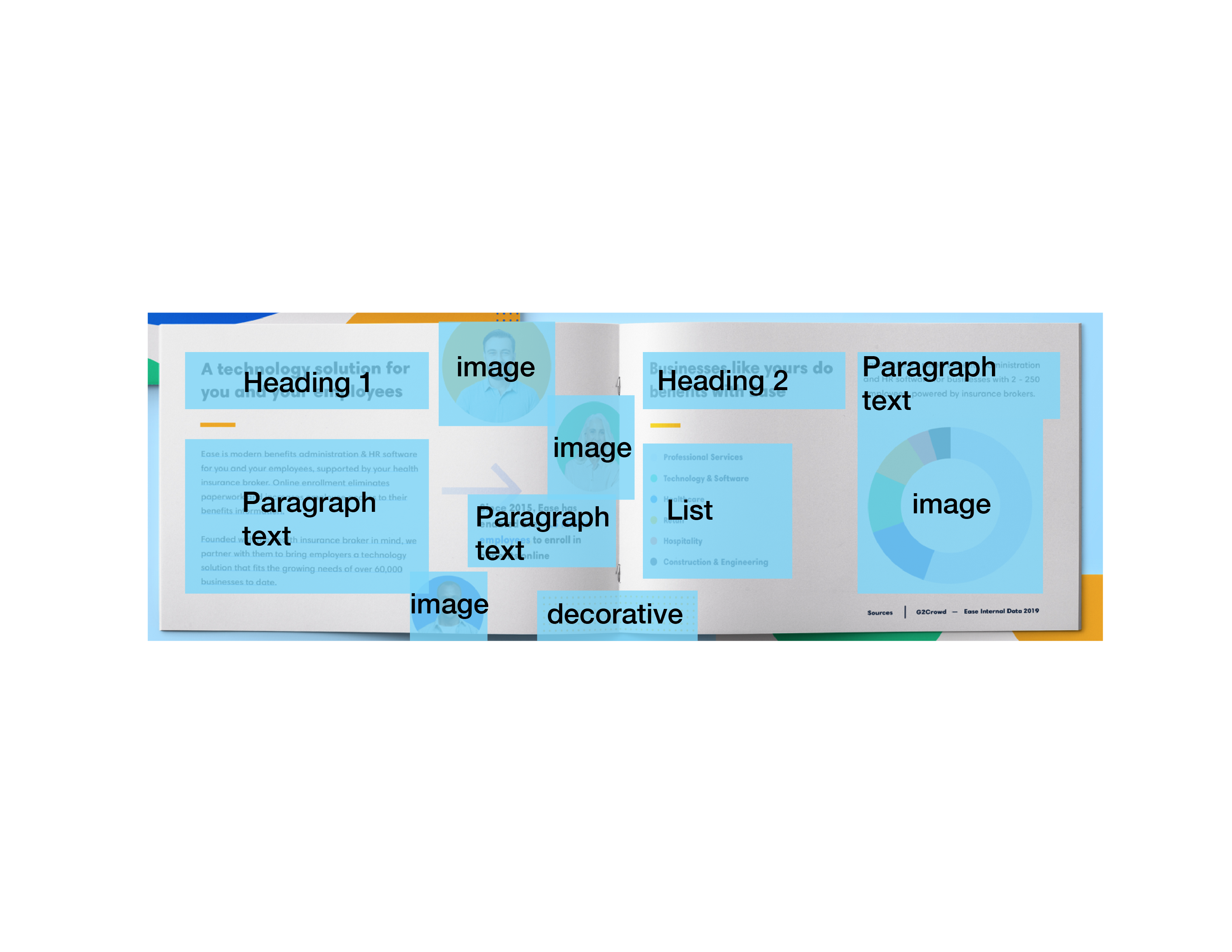 [Speaker Notes: When non visual users perceive the content, this infomration needs to be semantically, or “programmatically’ defined, so that it can be communicated to assistive technologies. Imagine if you just heard all of the content on a page in a row without knowing whether something is a heading, a caption, or an image description.]
Style vs. styling
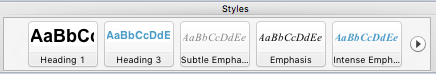 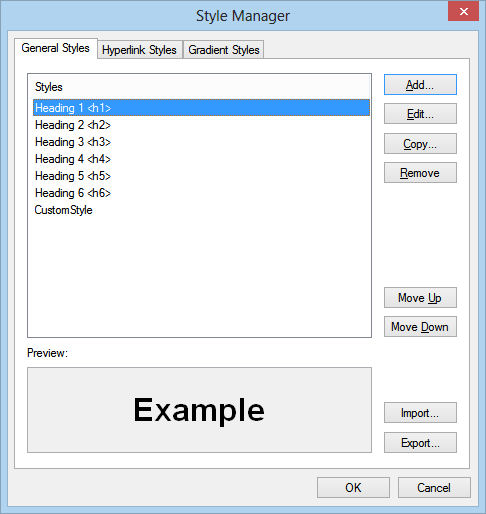 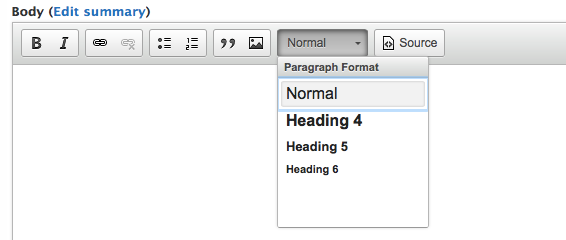 [Speaker Notes: This is why it’s important to understand the difference between styling– making something look like a heading (for example making it big, bold, different colour, etc.) And assigning a style to text. If you assign a style, whether that’s a heading level or list, this information is also encoded semantically, so that non-visual users also have access to this information.]
Heading structure
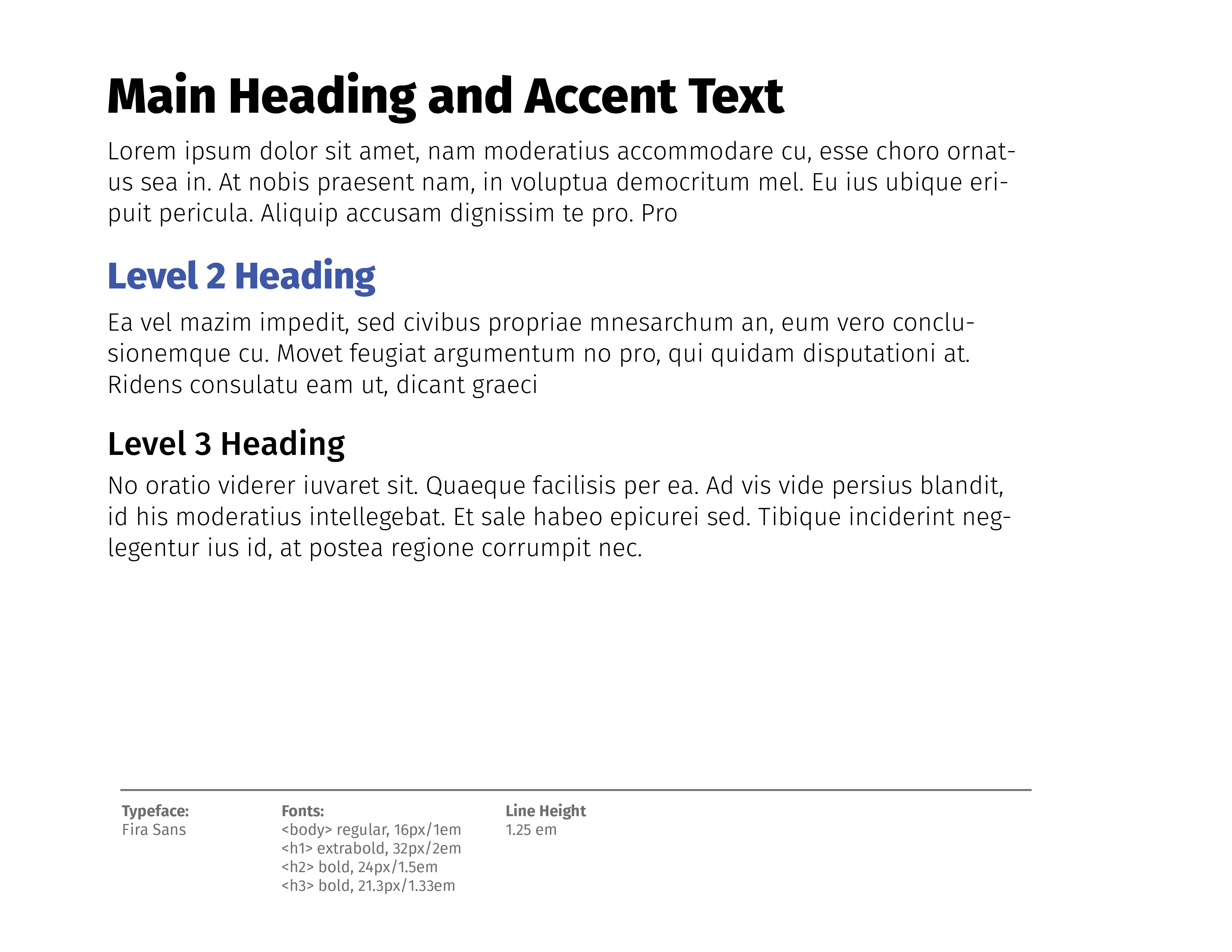 [Speaker Notes: Avoid having different heading levels that are too similar to eachother. If headings (say h2 and h3) are of similar size, add another differentiator like colour, luminosity, underline, font. 

The visual presentation should be the same as the semantic order. Avoid choosing a particular heading level from Style menus based on what it looks like instead of it’s semantic order. You can always modify the presentation of the heading to match the visual style you want.]
Add meaningful alternative text to images
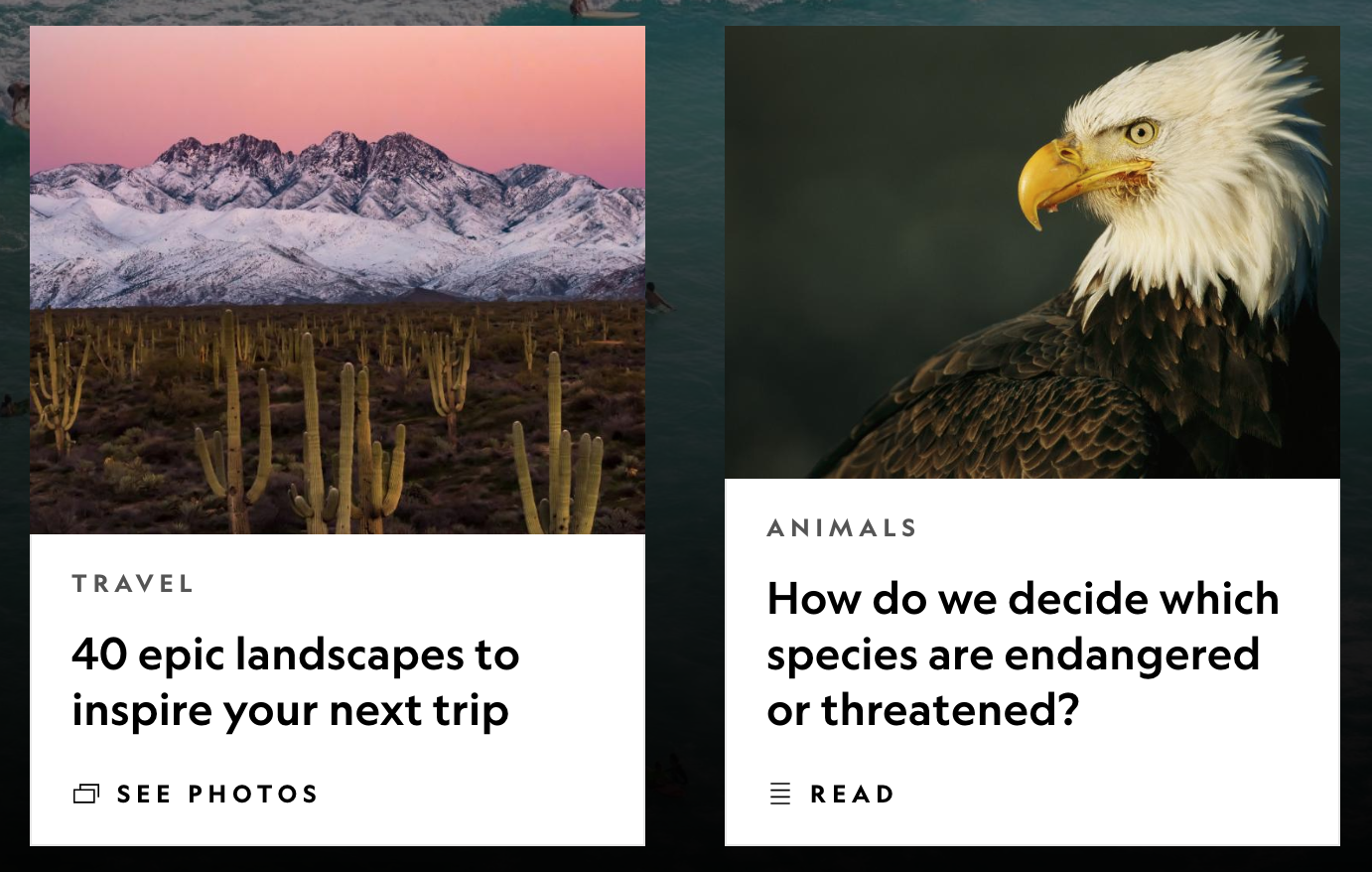 Image: National Geographic. Home page.
[Speaker Notes: Does the image provide additional content? If it doesn’t, allow users to skip over it by marking it as a decorative element. If the image is not purely decorative, describe the image itself. Often images that are associated with articles and features have an alterative description that is identical to the heading that follows. This both fails to describe the image itself, and is redundant for the user since they end up hearing the information twice. 

In the examples on the slides, the alt text descriptions should be something along the lines of “a field of cacti in front of a snowy mountain”, and a “bald eagle”]
Set the document language
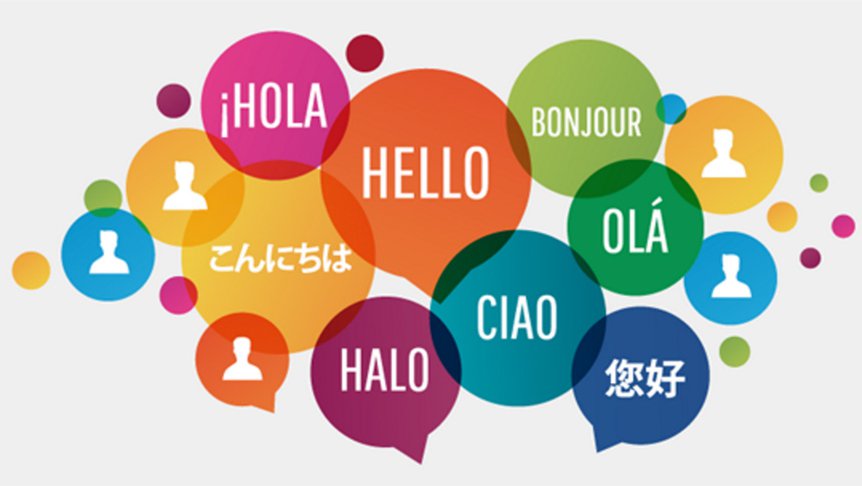 [Speaker Notes: Whether it’s a Word, PDF or HTML doc, make sure you define the document language, assistive technologies rely on that information for pronunciation, while visual browsers use it to display characters and correctly. 

Image: https://www.ausbt.com.au/reviewed-five-language-learning-apps-for-your-smartphone]
WORKFLOW
Workflow: integration is key for adoption!
You can help your organization by providing: 
Accessible branded templates. 
Accessible named styles with fonts, colours and text size encoded in. 
An art and photo collection with accessible text alternatives.
Workflow: spread accessibility responsibilities
Everyone should be familiar with accessibility considerations: designers, content creators, managers. 

Determine who has the responsibility to:
Add accessibility into documents in the first place (e.g. create templates)
Review the accessibility of documents
Address any remaining accessibility issues
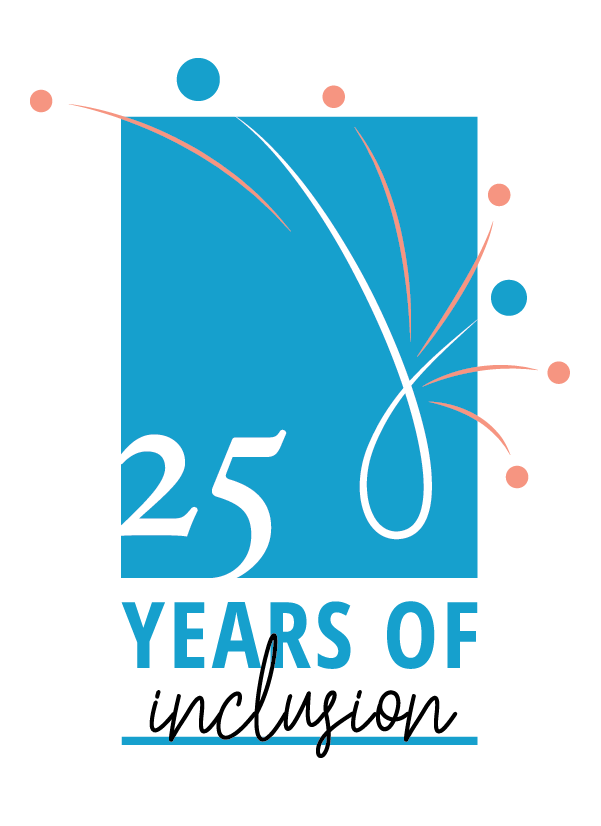 Thank you!